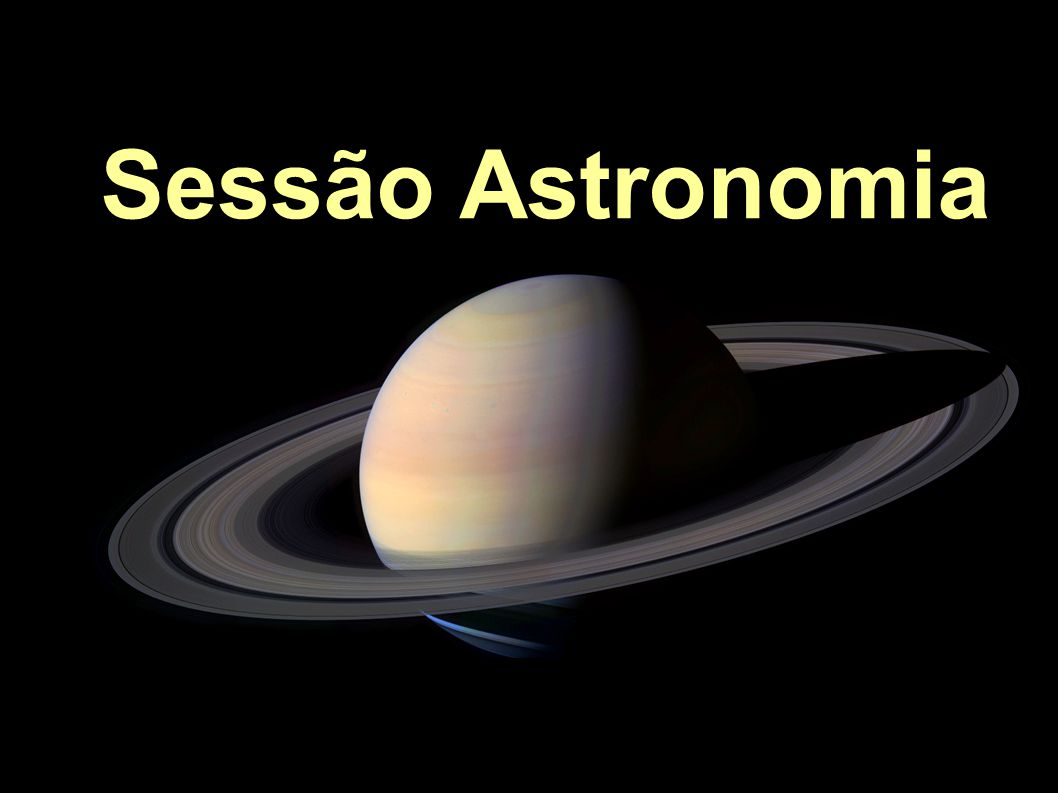 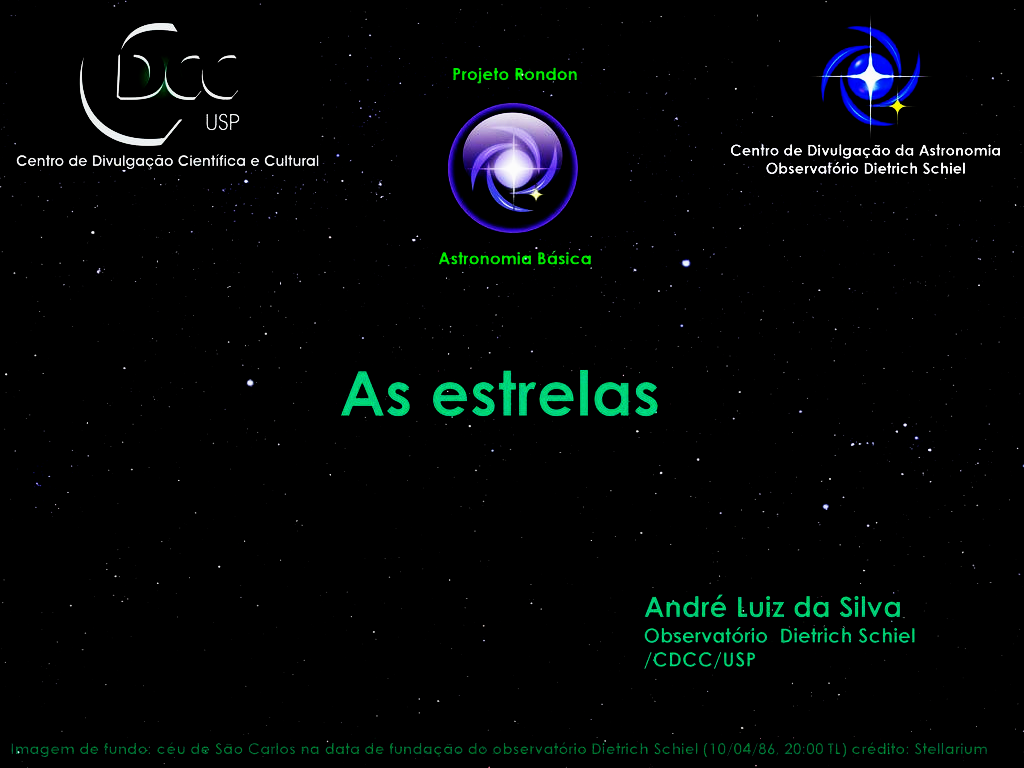 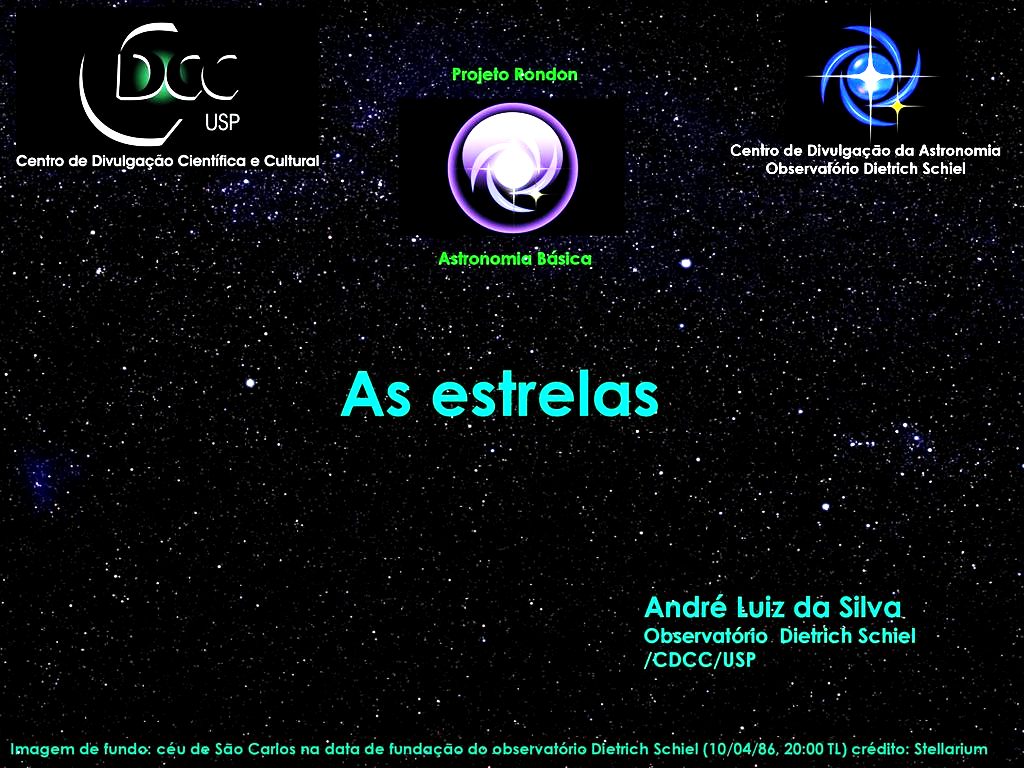 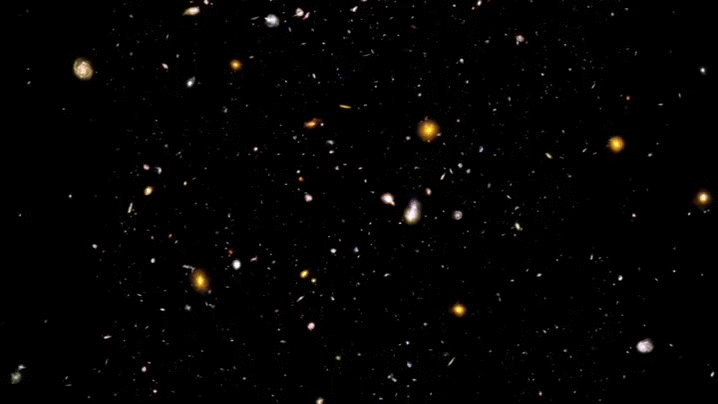 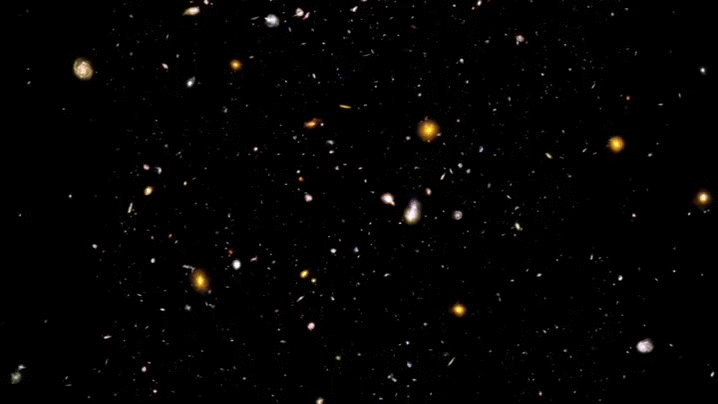 Vamos morar em          
       Vênus?
     
                          Projeto HAVOC
Gabriela Cauana de Abreu Dantas

   Observatório Dietrich Schiel/CDCC/USP
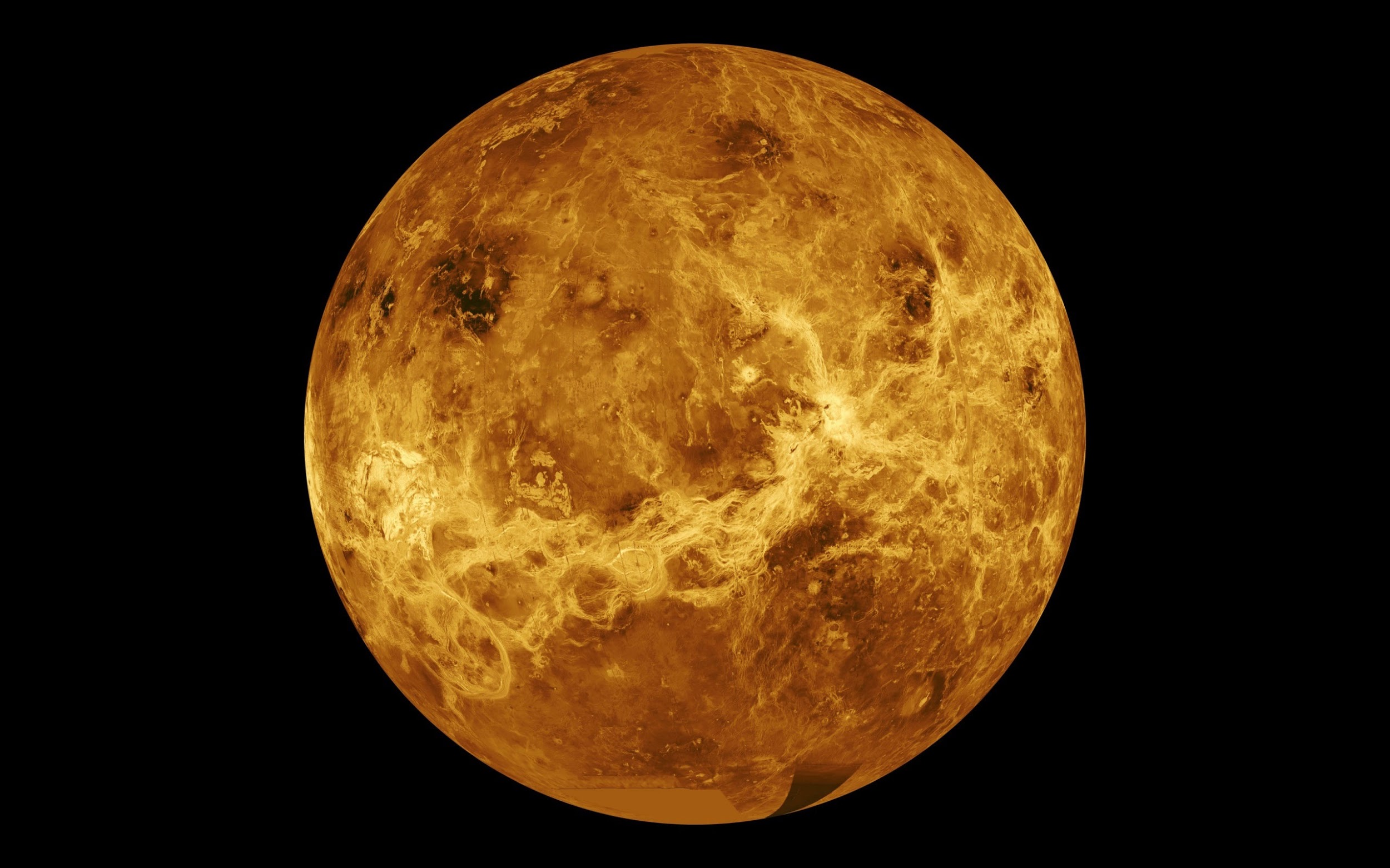 Falando um pouco sobre o Planeta
Vênus é o segundo planeta no Sistema Solar mais próximo do sol

Além do Sol e da Lua é o corpo celeste mais brilhante no céu, motivo pelo qual é conhecido desde a antiguidade por Lúcifer e Vesper pelos romanos.

Após descobrir que as estrelas se tratavam de apenas um corpo, seu nome passou a ser Vênus, uma homenagem a deusa da beleza e do amor
O nascimento de Vênus - Sandro Botticelli (1445- 1510)
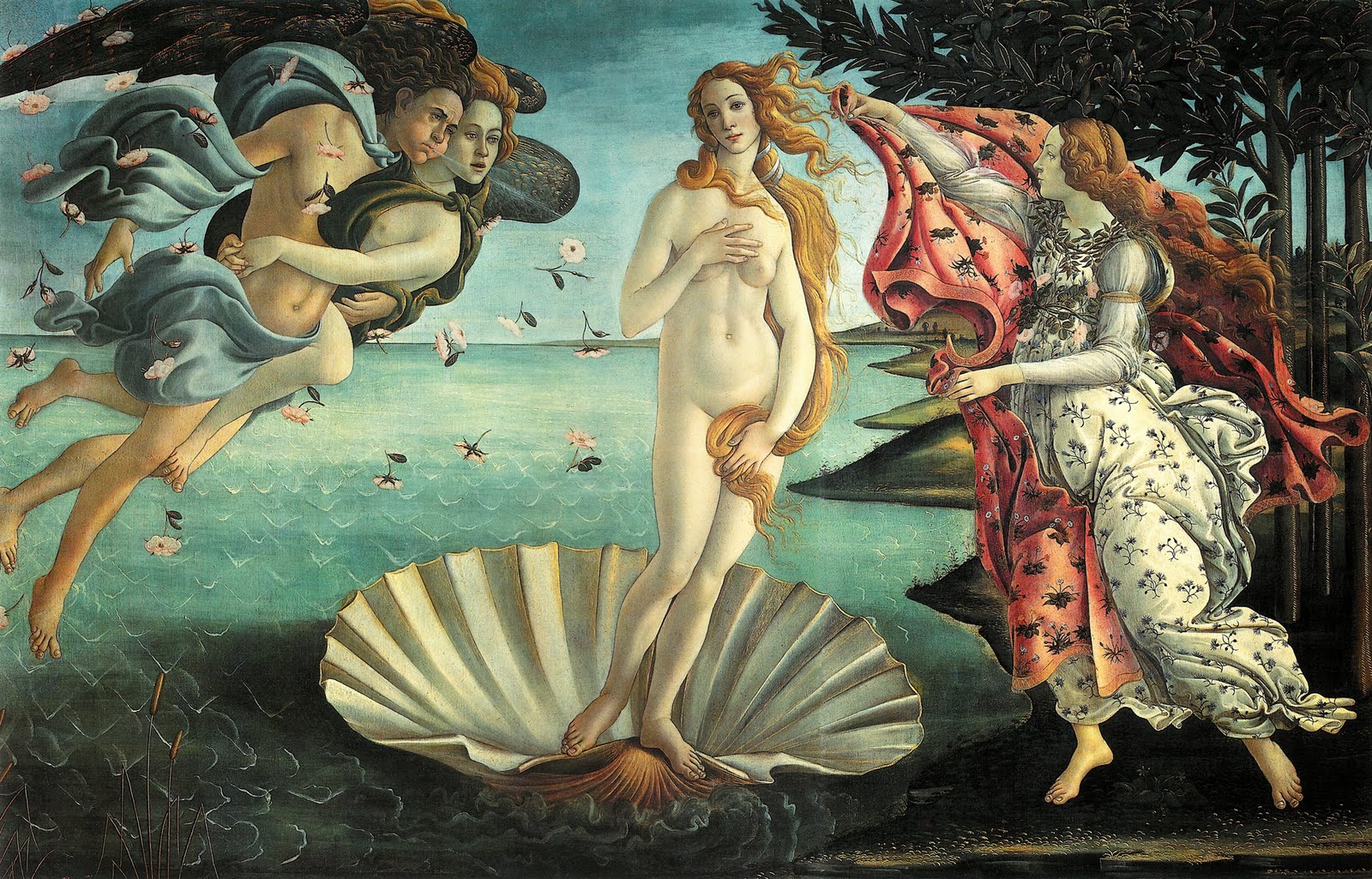 O primeiro a ser visitado por uma sonda espacial, e o primeiro em que uma sonda conseguiu pousar 

Sonda Venera 9 e 10 URSS 1975


Sonda Mariner 10 - Eua 1974
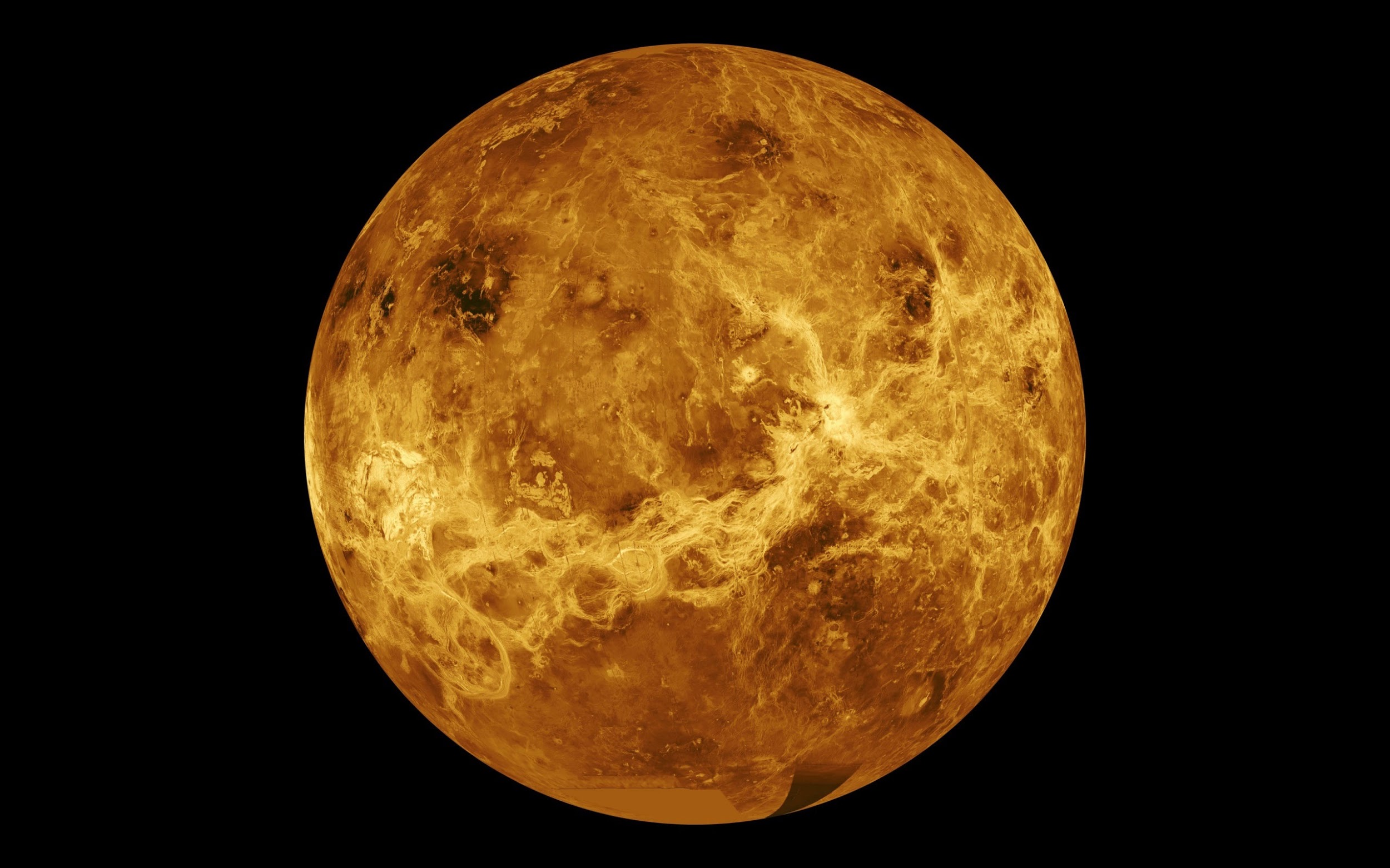 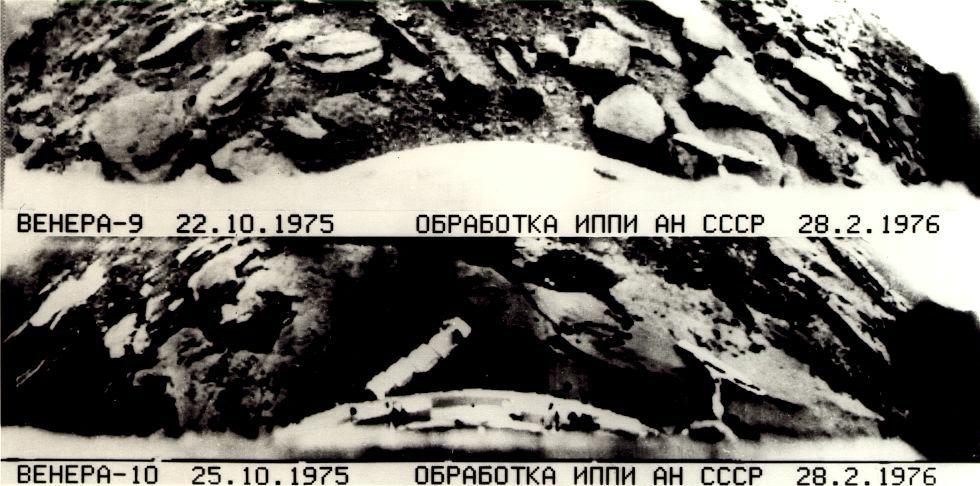 sobreviveu apenas 110 min. no planeta
Essas sondas conseguiram nos mostrar imagens inéditas do planeta, que mostravam formações geológicas únicas, e detalhes sobre sua composição e da atmosfera, rica em gás carbônico.
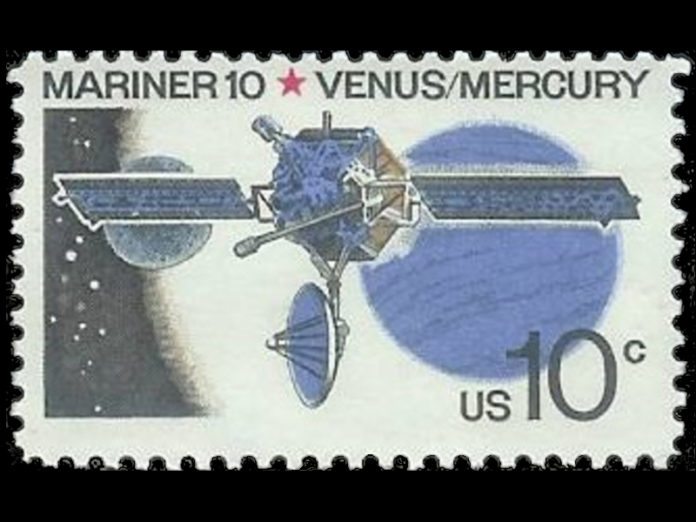 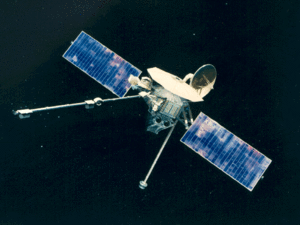 Terra e Vênus: planetas “separados na maternidade’’
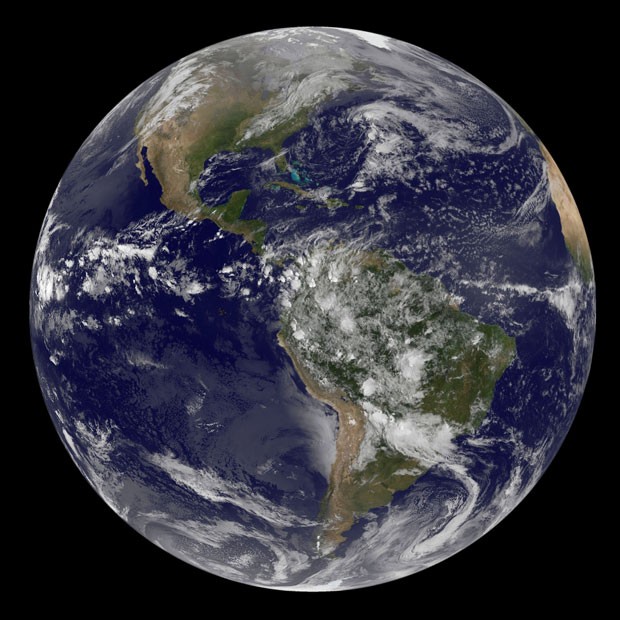 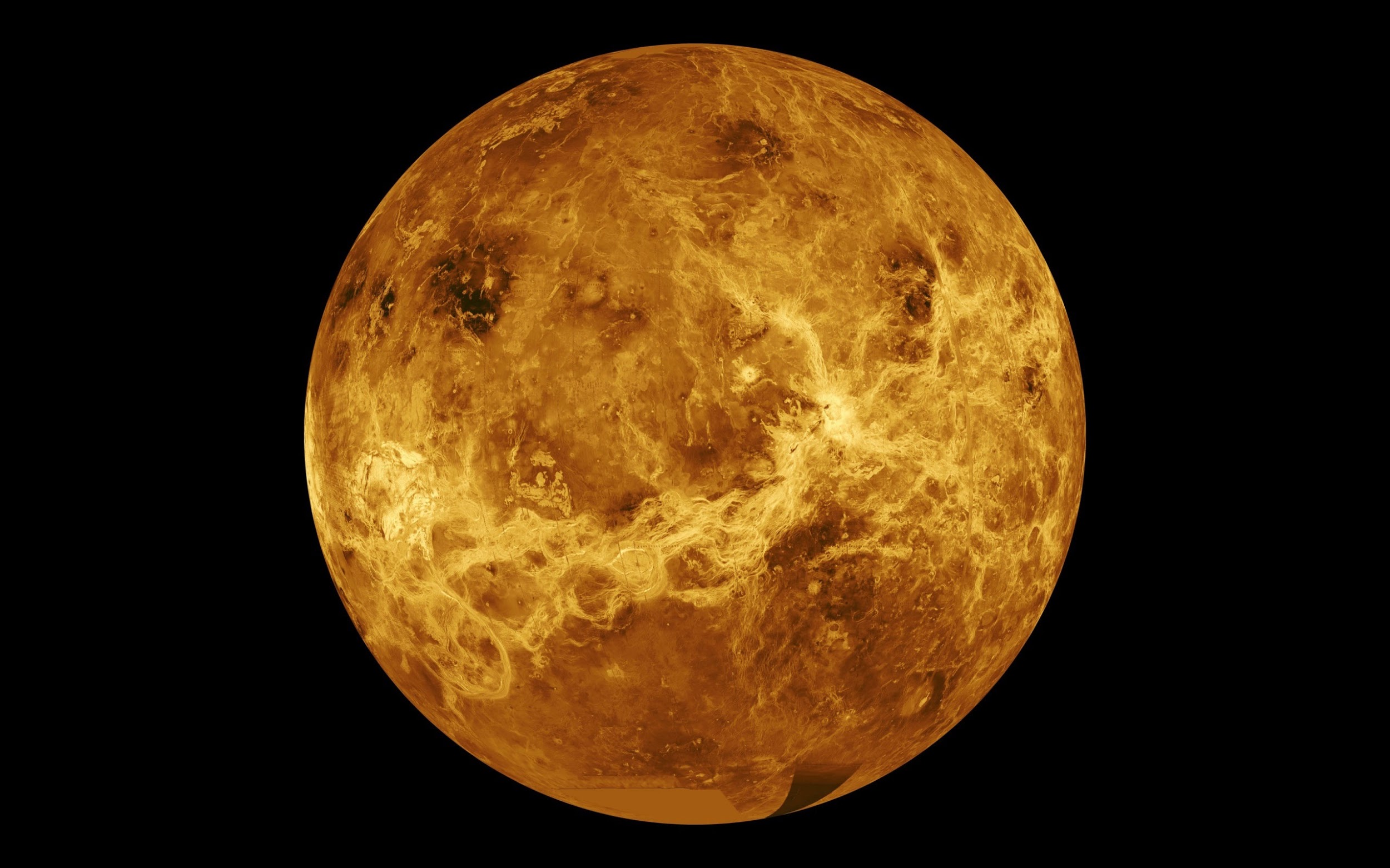 Terra e Vênus: planetas “separados na maternidade’’
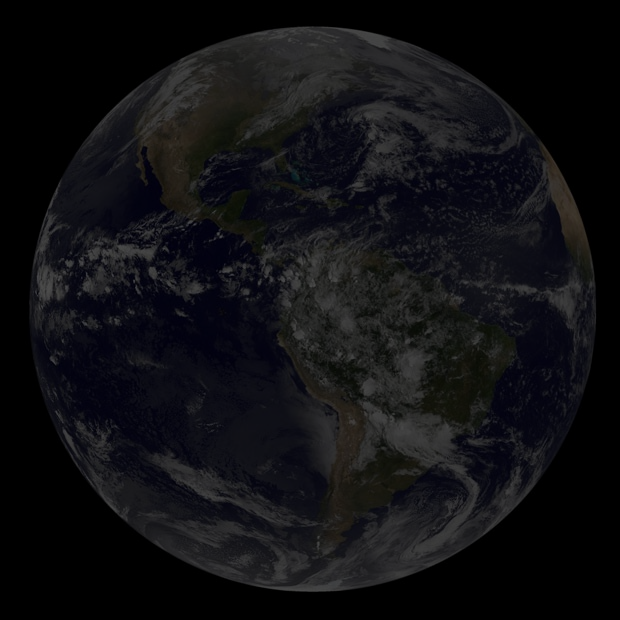 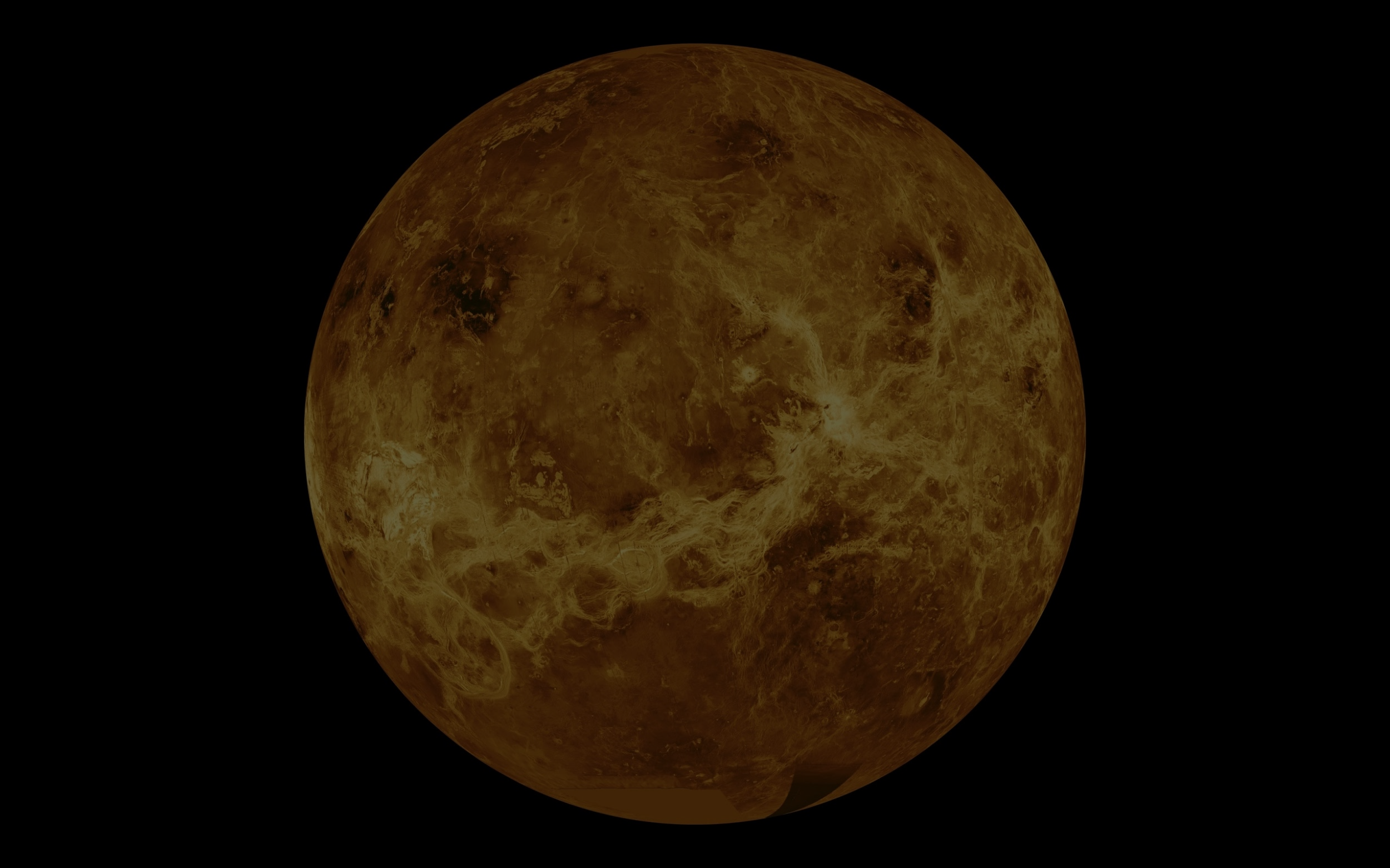 O planeta é considerado irmão gêmeo da Terra, devido às suas semelhanças em massa, tamanho e composição química.
Volume    92,843×1010km³
 Massa     4,8685 ×1024 kg
 Densidade média  5,243 g/cm³
Volume    1,08321×1012 km³
 Massa     5,9736×1024 kg
 Densidade média  5,515 g/cm³
Porém….
Vênus é considerado o planeta MAIS QUENTE do sistema solar, podendo chegar a 500 ºC, sua temperatura média é de 461ºC 
Possui um efeito estufa desenfreado 
Chove Ácido Sulfúrico (nuvens refletem 75% luz solar)
Na superfície a pressão de 9,2 MPa, 92 vezes maior que a da terra
Ventos de até 720 Km/h
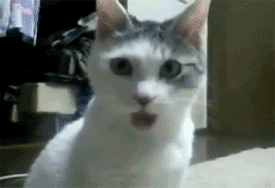 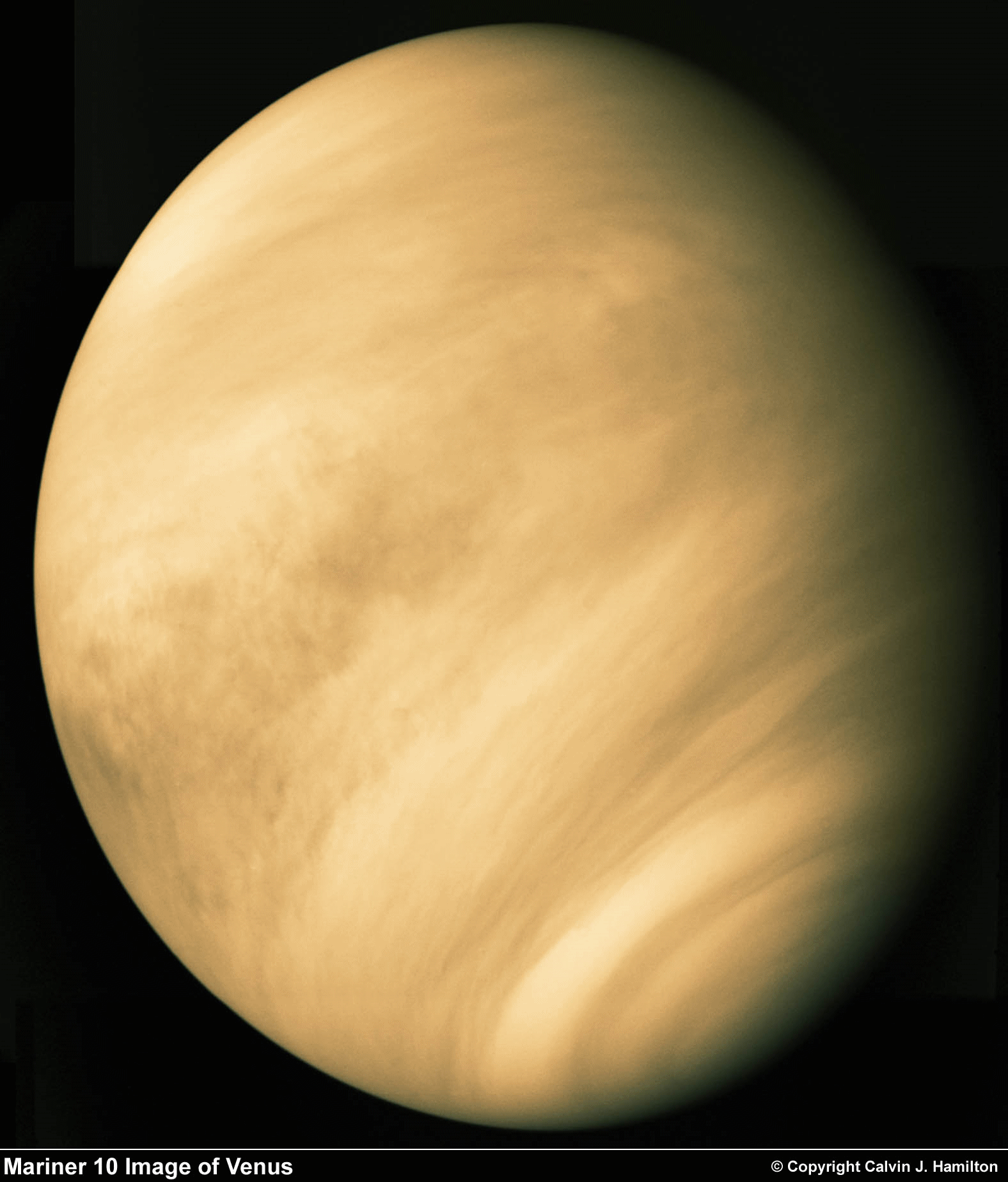 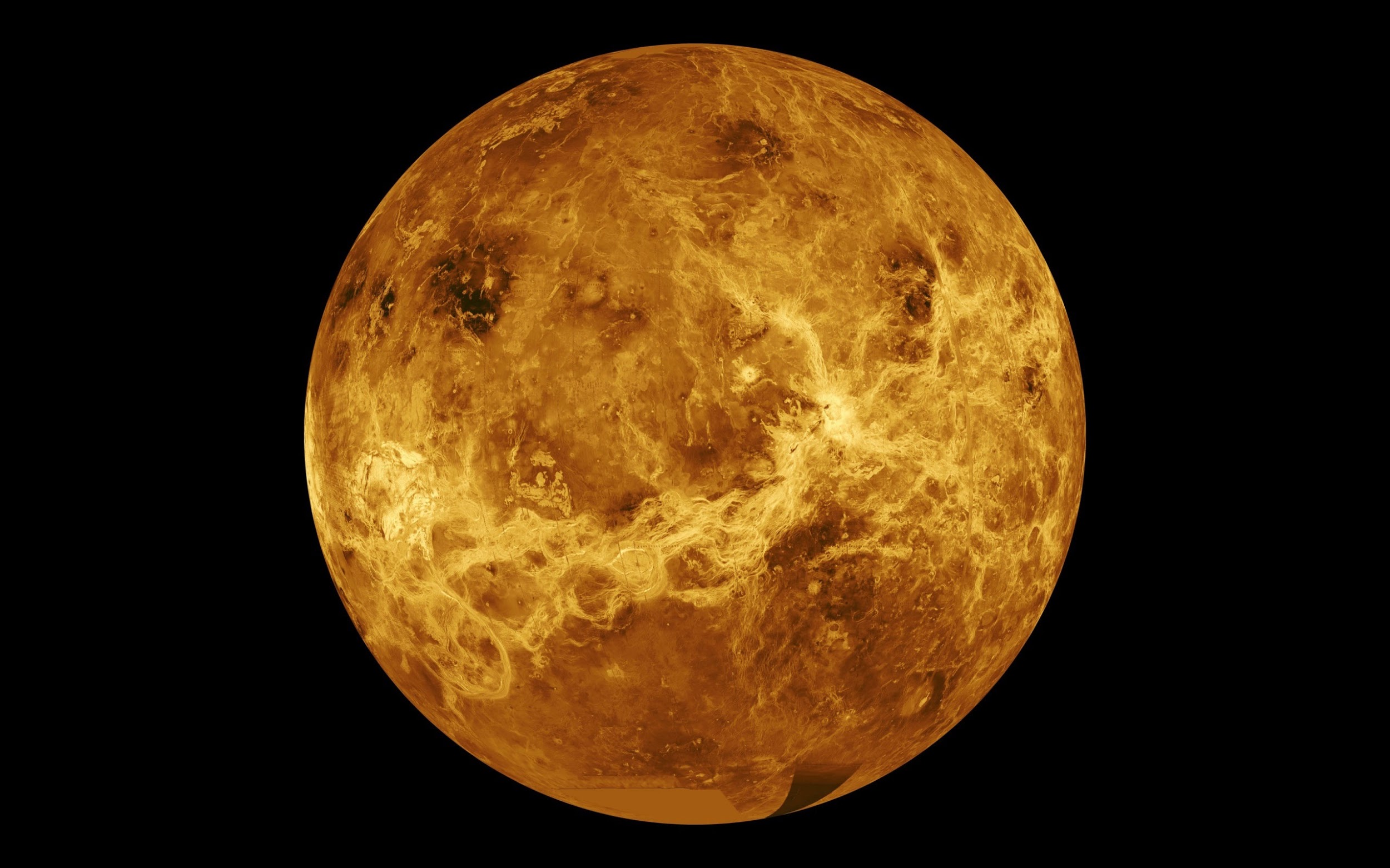 Imagem de Vênus tirada pela Mariner 10 a 5 de Fevereiro de 1974.
NASA; Mariner 10; Calvin J. Hamilton
Vista global da superfície de Vénus, através de radar, pela sonda Magalhães. A cor simulada serve para evidenciar estruturas de pequena escala.
NASA; projeto Magalhães
Assim como Urano, sua rotação se dá no sentido contrário aos outro planetas
Período de rotação 242 dias 
Período de translação 224,7 dias
Se o planeta é tão nocivo a nós seres humanos, como que a NASA pretende levar pessoas para lá?
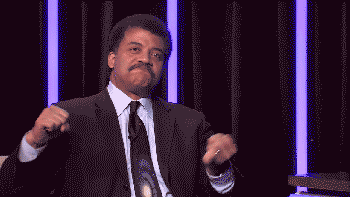 Por mais de meio século, o programa espacial humano dos Estados Unidos se dividiu entre dois objetivos de longo alcance: estabelecer uma base na Lua ou ir fundo e enviar astronautas a Marte

Mas um grupo de engenheiros aeroespaciais do LRC da NASA, em Hampton, Virgínia, apresentou uma proposta persuasiva para uma terceira opção inesperada: Vênus.
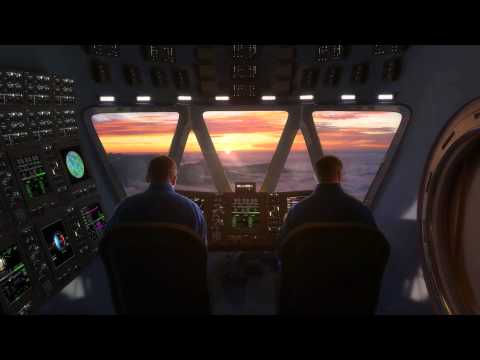 https://ntrs.nasa.gov/archive/nasa/casi.ntrs.nasa.gov/20160006329.pdf
High Altitude Venus Operational Concept (HAVOC)
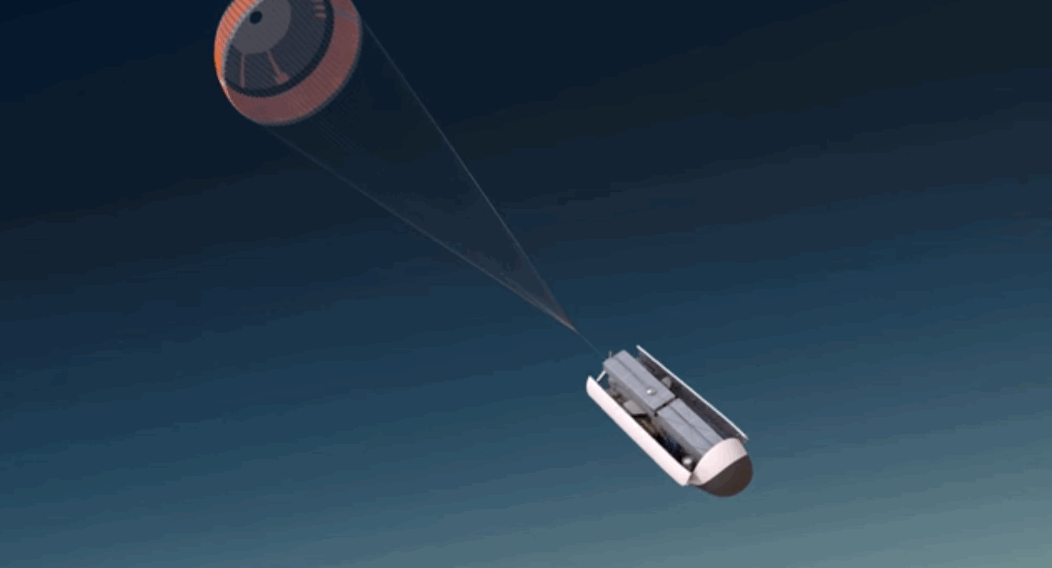 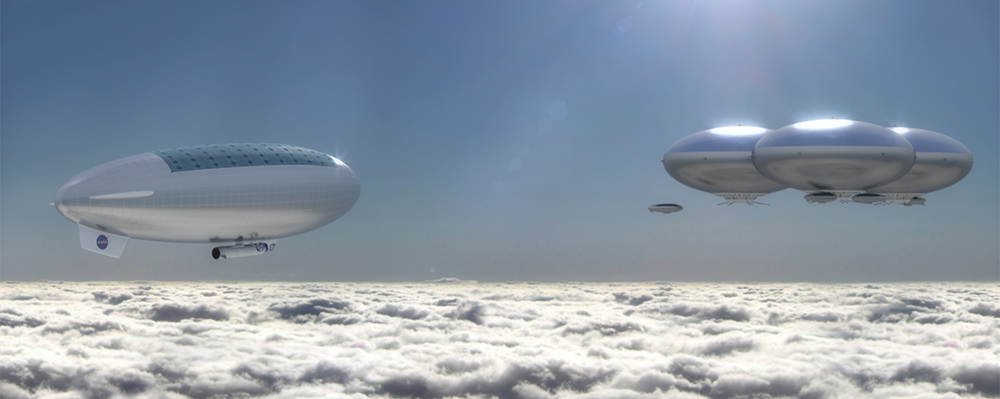 https://ntrs.nasa.gov/archive/nasa/casi.ntrs.nasa.gov/20160006329.pdf
Traduzindo para o português: Conceito operacional de alta altitude em Vênus
Esse projeto foi arquitetado, para aproveitar todas as condições do planeta a favor da missão.
O projeto foi dividido em 5 fases, sendo elas:
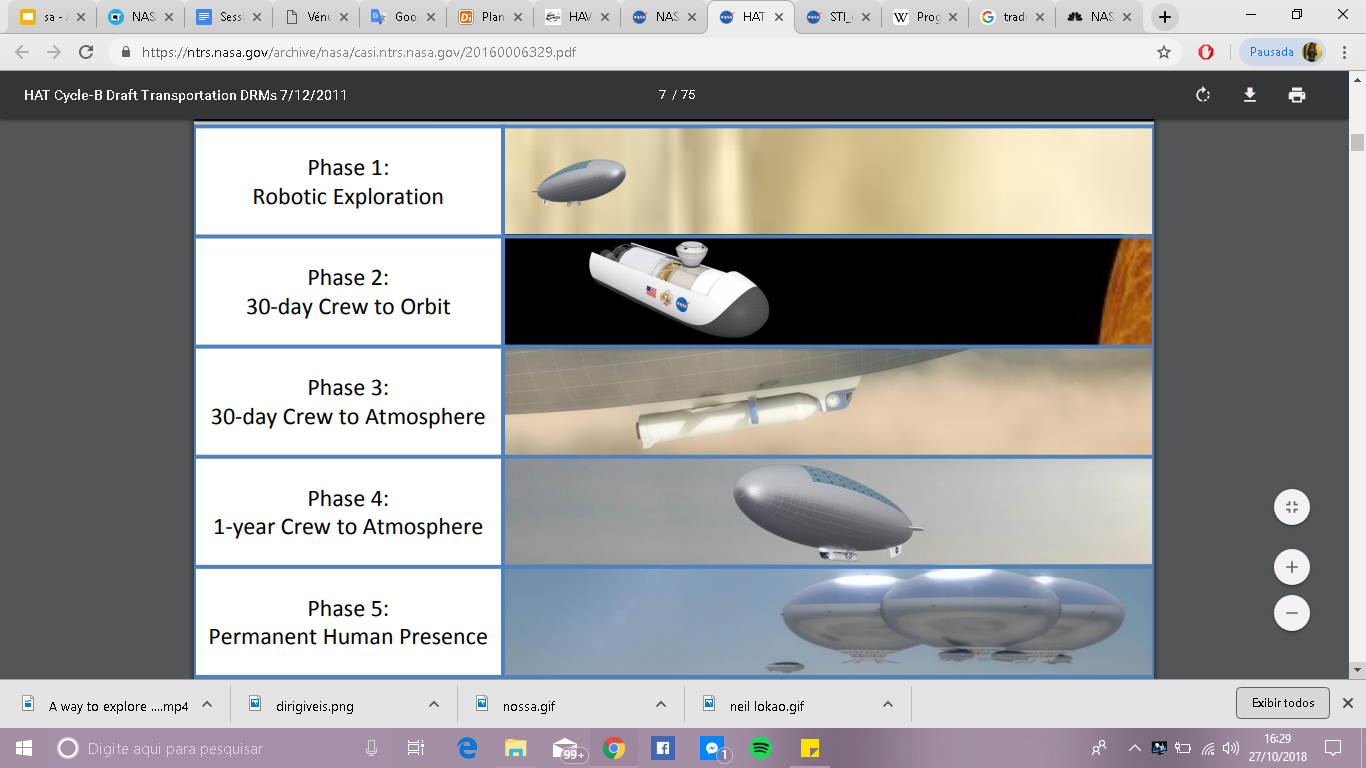 Fase 1: Exploração Robótica
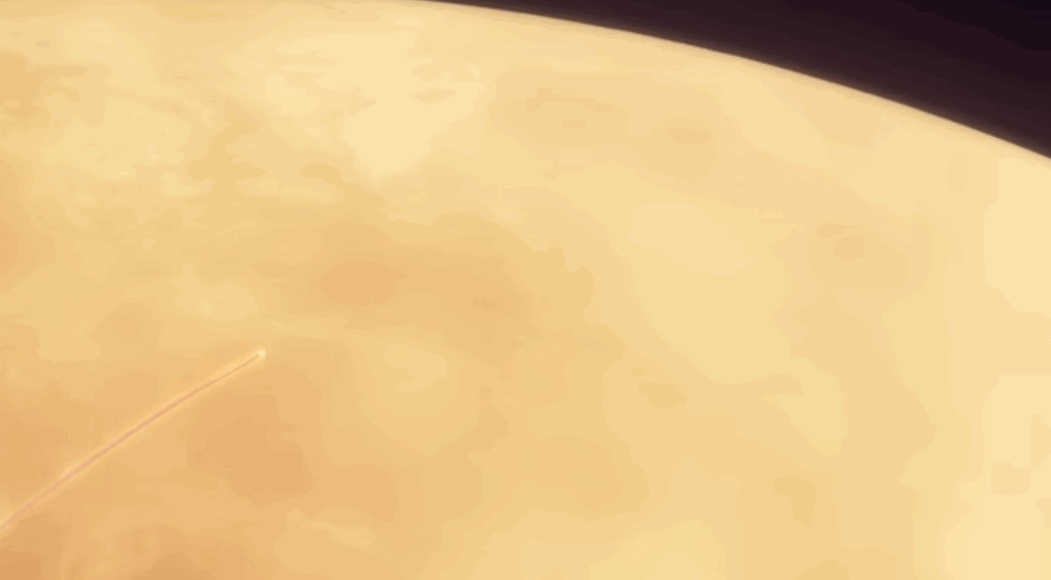 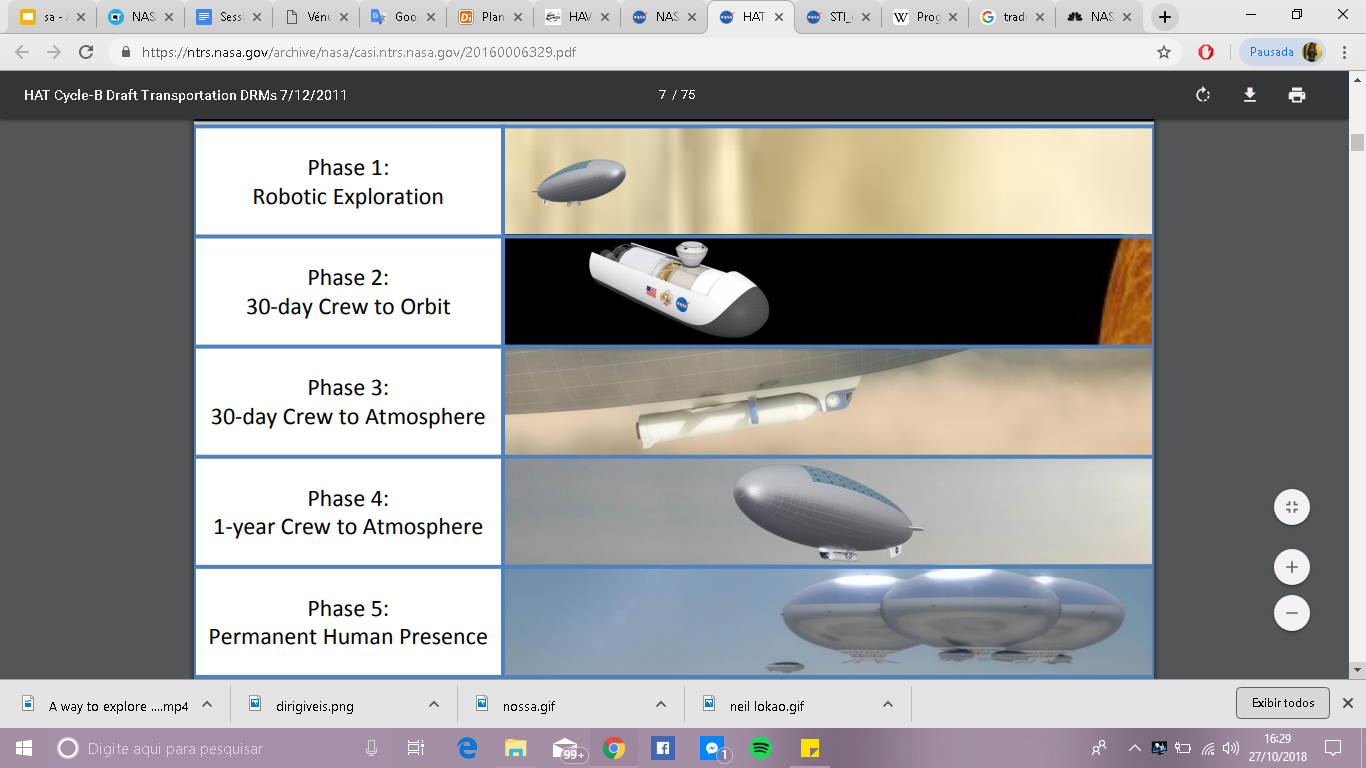 Fase 2: Tripulação 30 dias em órbita
Fase 3: Tripulação 30 dias na atmosfera
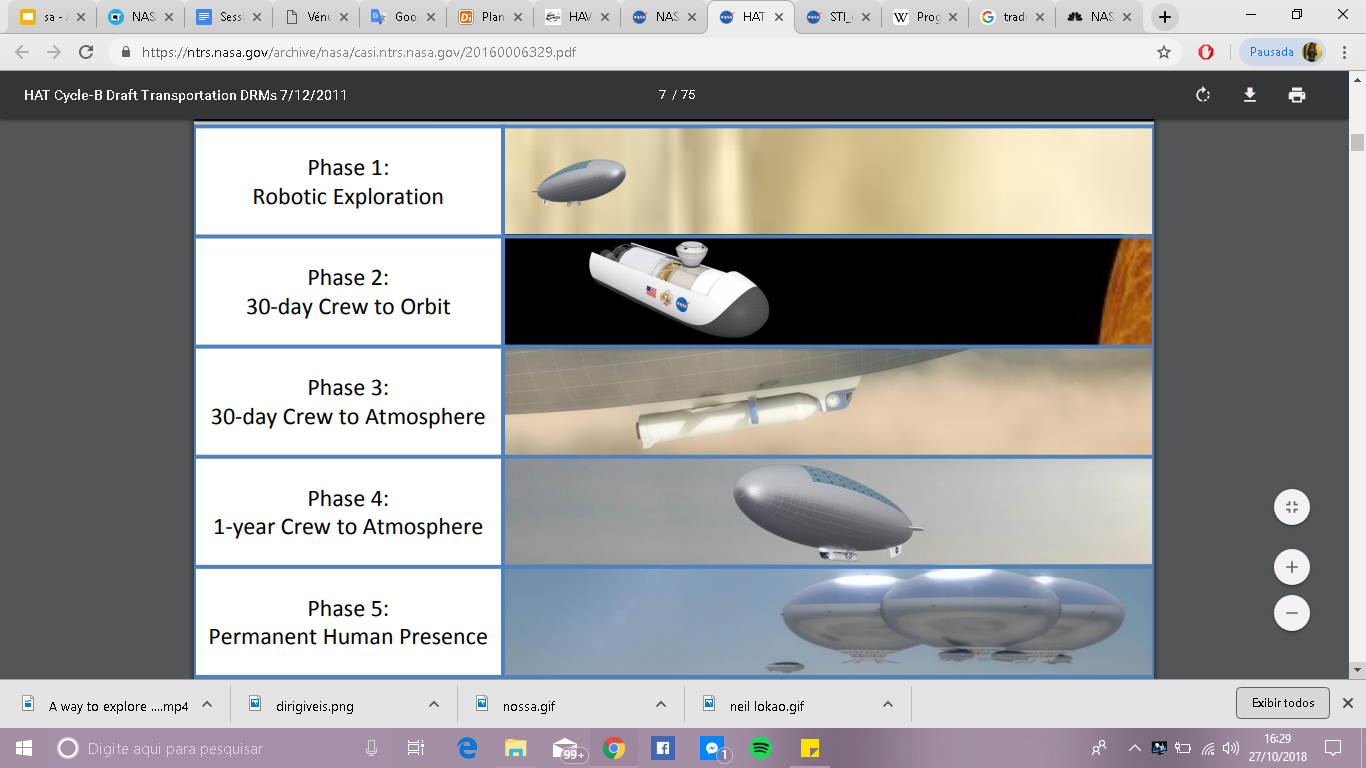 Fase 4: Tripulação 1 ano na atmosfera
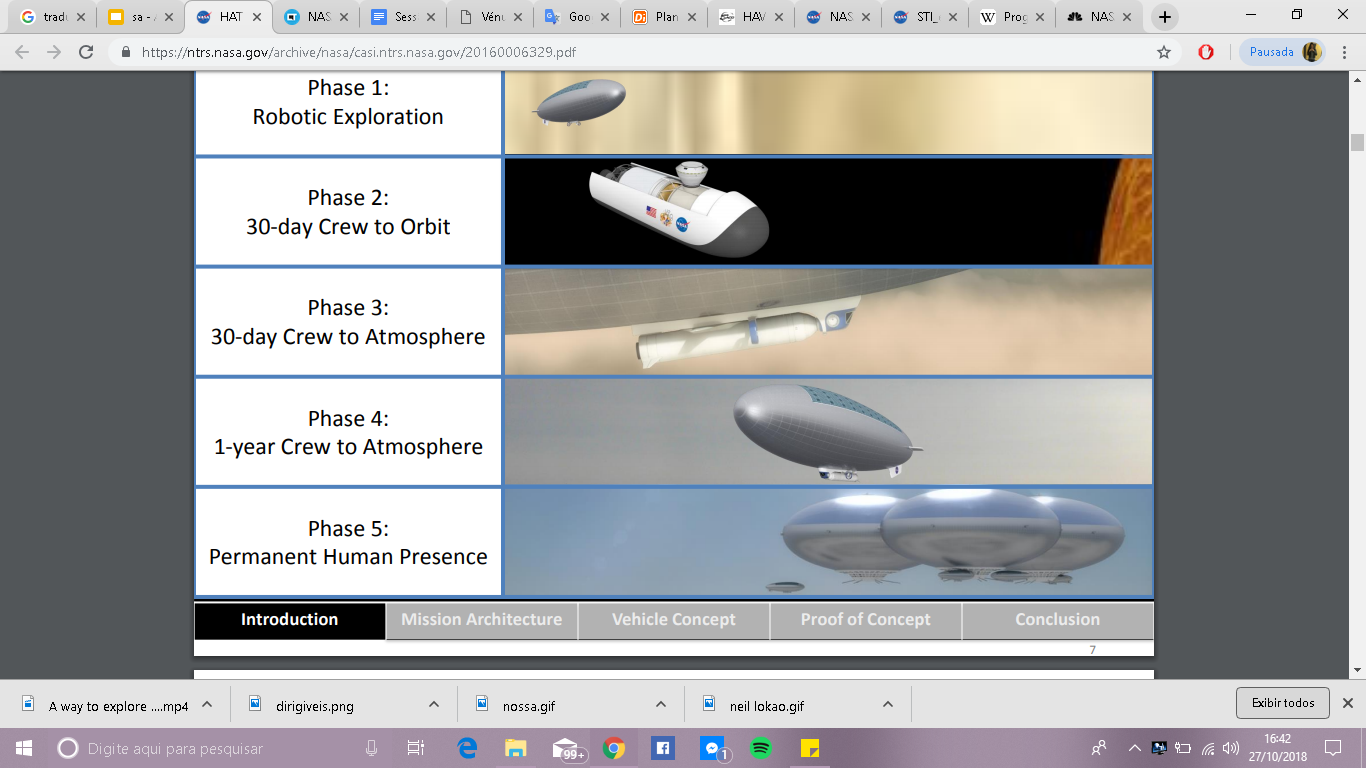 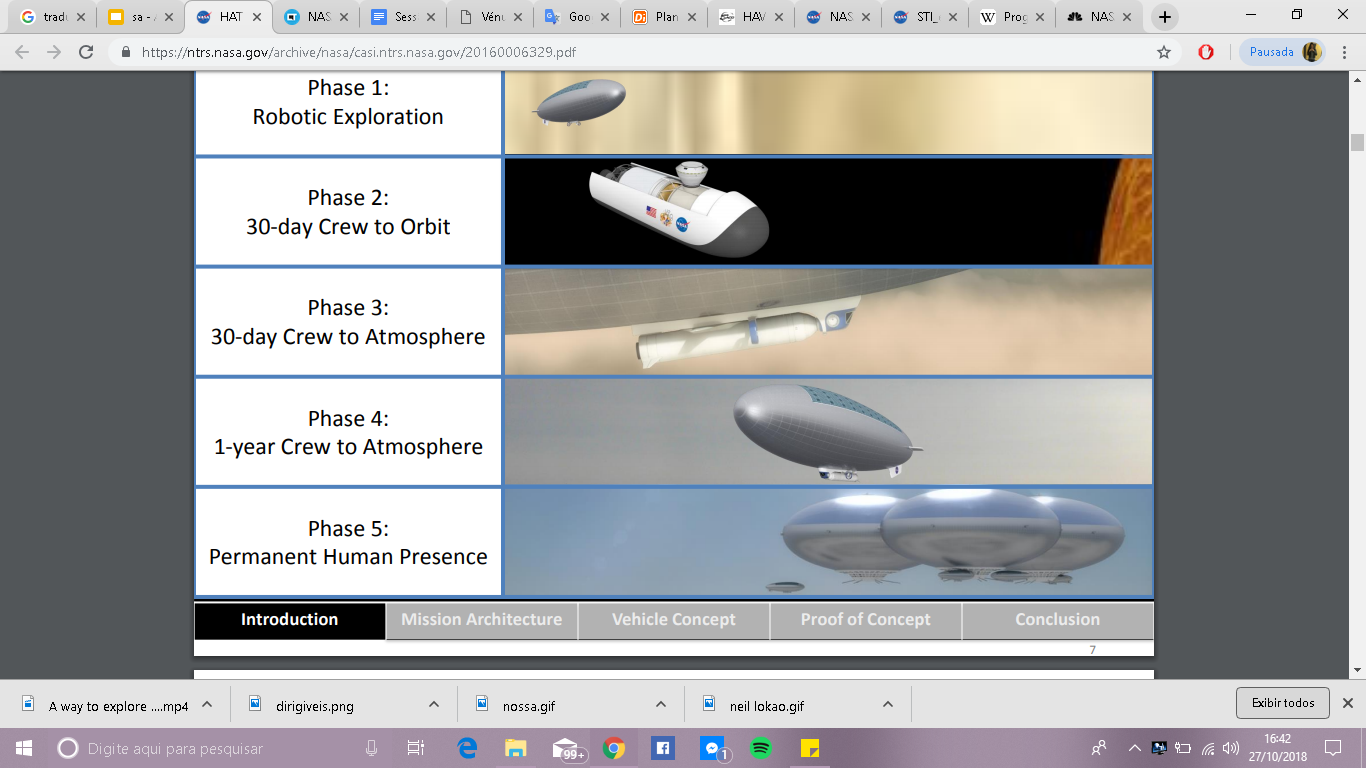 Fase 5: Presença Humana Permanente
https://ntrs.nasa.gov/archive/nasa/casi.ntrs.nasa.gov/20160006329.pdf
Lista do que poderia ser ganho/feito, através da HAVOC
• Adquirir recursos• planeta mais próximo da Terra• Abundância de recursos úteis: energia, carbono, oxigênio, nitrogênio• A alta atmosfera  é um ambiente ‘’hospitaleiro’’ *Vênus serviria  como um trampolim para Marte pela mecânica orbital:- Missões mais curtas (duração total de 14 meses) com requisitos de propulsão semelhantes- Abortar-Terra disponível a qualquer momento após a chegada de Vênus• Tecnologias similares são necessárias e / ou podem ser usadas: habitats de longa duração,aerobraking / aero captura, processamento de dióxido de carbono• Servir como um caso de teste para operações de em explorações em outro mundo
https://ntrs.nasa.gov/archive/nasa/casi.ntrs.nasa.gov/20160006329.pdf
Atmosfera superior de Vênus (50km da superfície)






Densidade Vs Radiação Ionizante do Sol 
Proximidade do Sol - geração de Energia
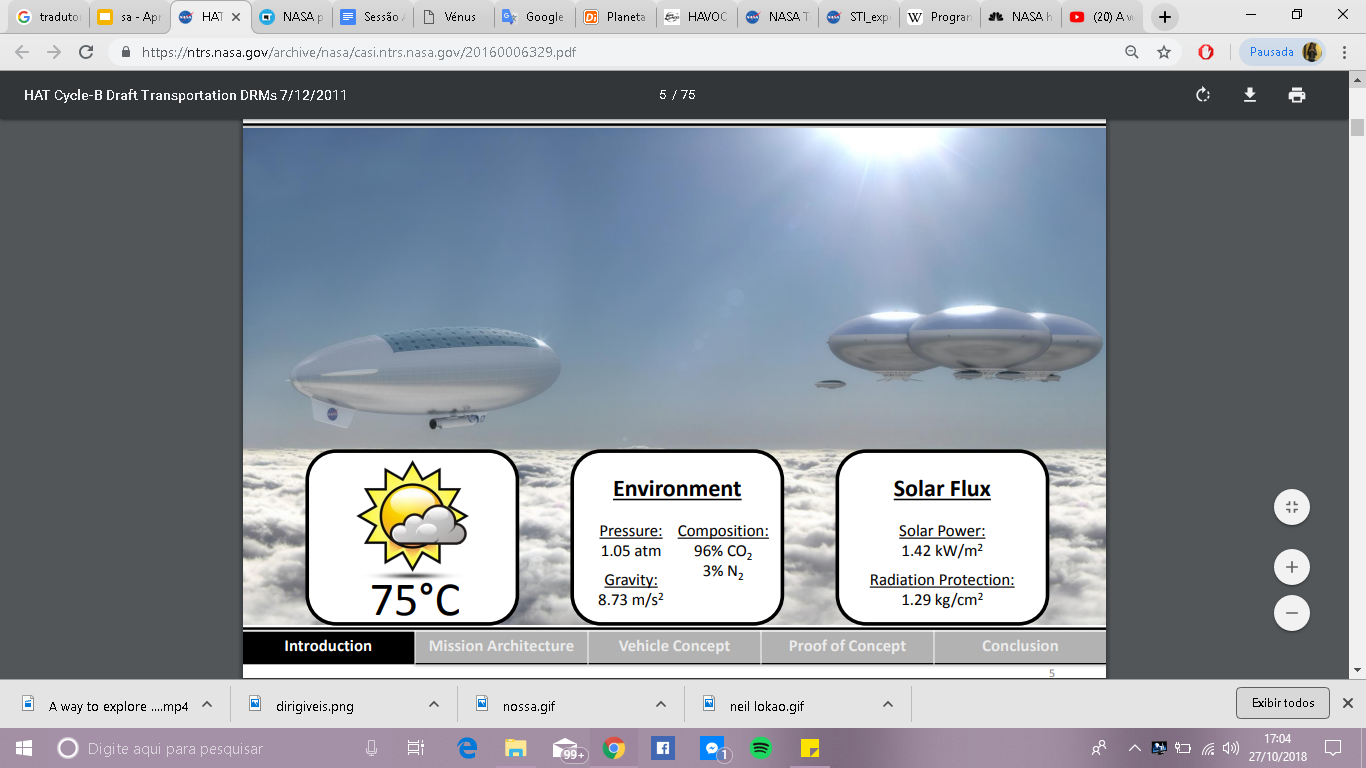 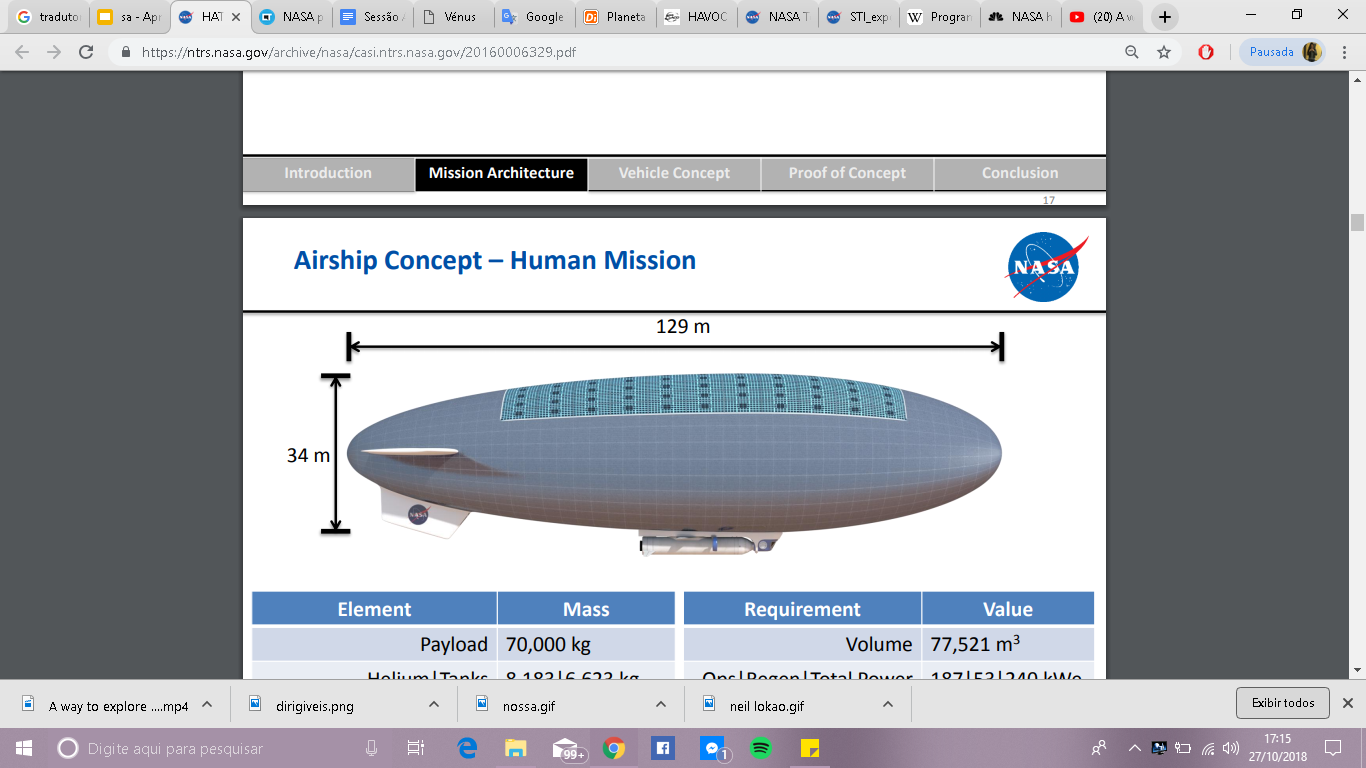 https://ntrs.nasa.gov/archive/nasa/casi.ntrs.nasa.gov/20160006329.pdf
https://ntrs.nasa.gov/archive/nasa/casi.ntrs.nasa.gov/20160006329.pdf
A espaçonave "flutuaria" ao redor de Vênus,contando com a força do vento para se locomover. Gases respiráveis podem ser usados para proporcionar flutuabilidade








Com a tecnologia atual, já temos vários materiais comercialmente disponíveis, como teflon e tipos de plásticos, capazes de resistir à acidez do local, servindo, portanto, como um "envelope" externo para proteger o veículo.
https://www.youtube.com/watch?v=0az7DEwG68A
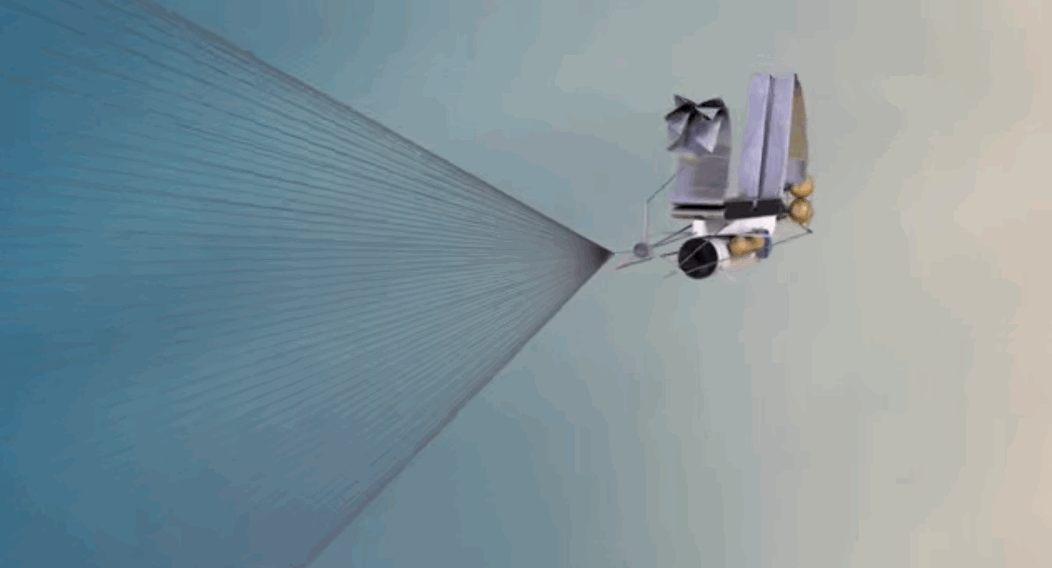 https://ntrs.nasa.gov/archive/nasa/casi.ntrs.nasa.gov/20160006329.pdf
Através desse projeto, podemos concluir que a recompensa científica da HAVOC pode ser enorme, uma vez que

Alguns segredos fabulosos podem estar abaixo de sua superfície infernal.
 
Bilhões de anos atrás, quando o sol estava mais escuro e mais frio do que é hoje, o vizinho interno da Terra pode ter água abundante e um clima ameno.
https://www.youtube.com/watch?v=0az7DEwG68A
https://ntrs.nasa.gov/archive/nasa/casi.ntrs.nasa.gov/20160006329.pdf
Referências Bibliográficas

https://ntrs.nasa.gov/archive/nasa/casi.ntrs.nasa.gov/20160006329.pdf
https://canaltech.com.br/espaco/nasa-quer-enviar-missao-tripulada-para-o-planeta-venus-125162/
http://www.ccvalg.pt/astronomia/sistema_solar/venus.htm
https://sacd.larc.nasa.gov/smab/havoc/
https://ntrs.nasa.gov/archive/nasa/casi.ntrs.nasa.gov/20150006858.pdf
https://pt.wikipedia.org/wiki/Programa_Venera
https://www.nbcnews.com/mach/science/nasa-has-plan-let-humans-soar-above-clouds-venus-ncna879851
https://ntrs.nasa.gov/archive/nasa/casi.ntrs.nasa.gov/20160006329.pdf
https://www.businessinsider.com.au/colony-on-venus-2014-12
https://ntrs.nasa.gov/archive/nasa/casi.ntrs.nasa.gov/20160006329.pdf